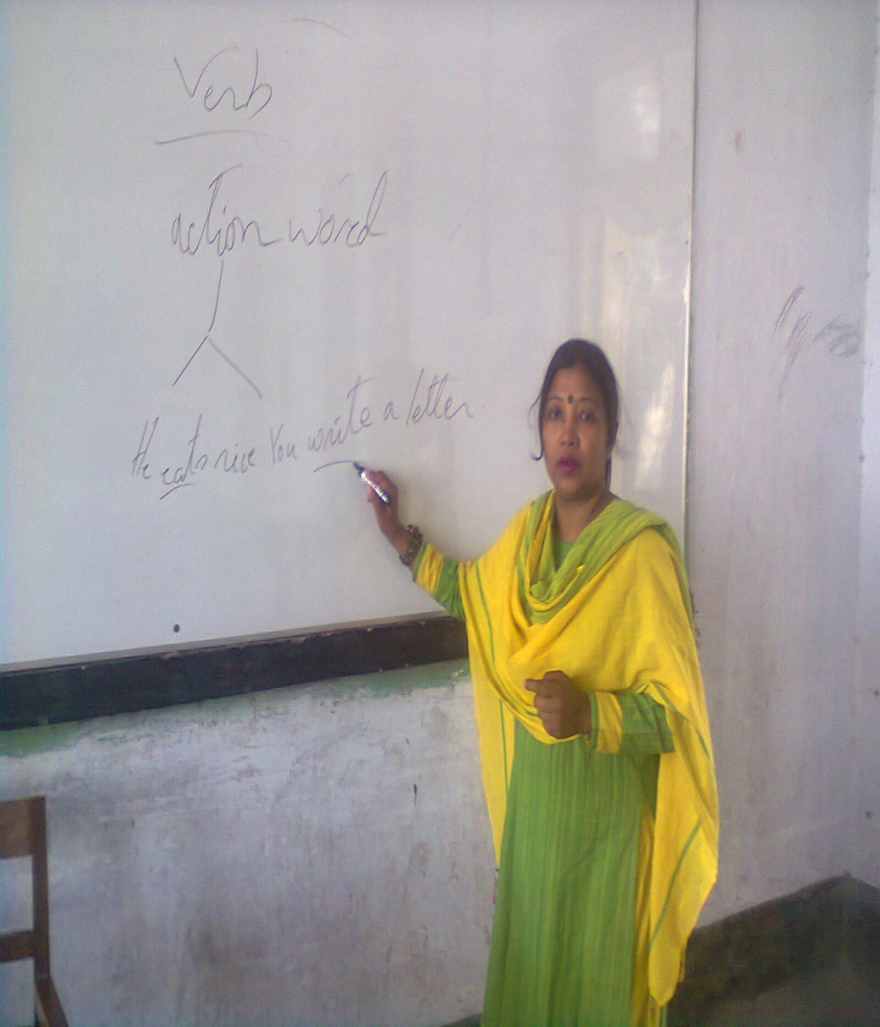 ME
ISMAT ARA MAMATAZ
ASSISTANT TEACHER(ENGLISH)
DHANMONDI GOVT.BOYS’HIGH SCHOOL
DHAKA
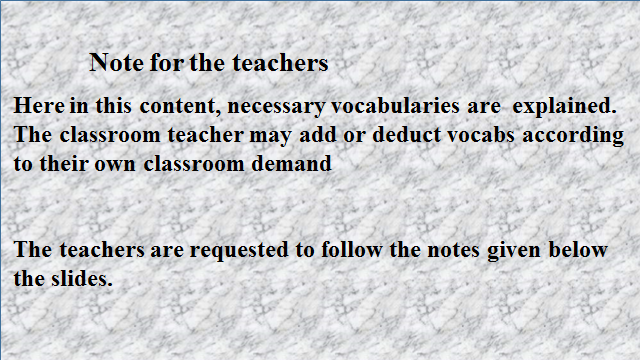 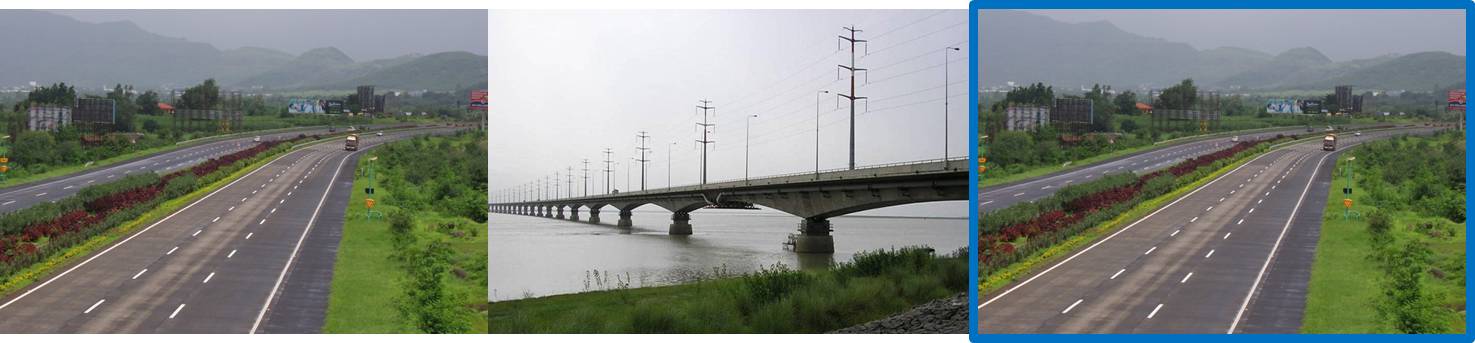 Welcome
To 
My
 grammar class
What do you see in the pictures?
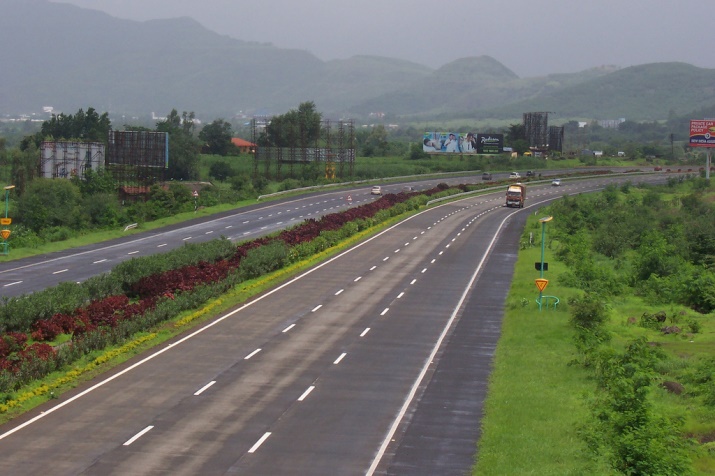 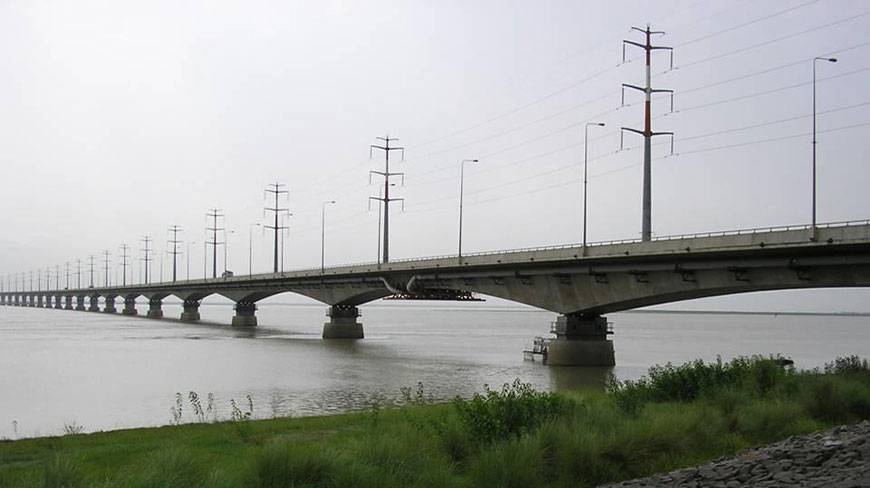 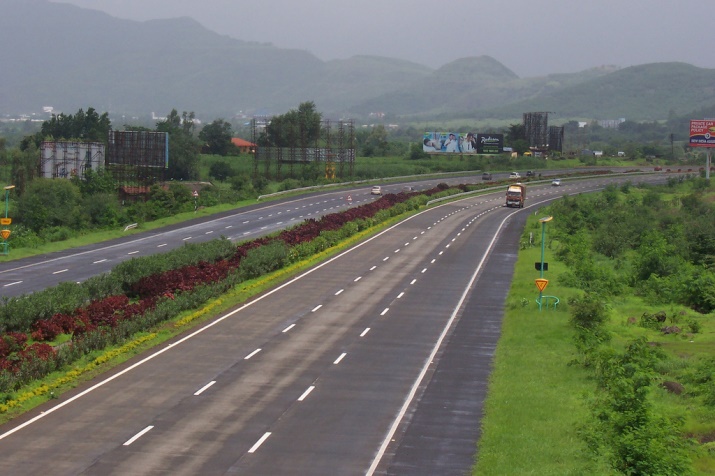 ,
you need to use a bridge.
If you want to  cross a river
[Speaker Notes: The learners will be asked to say something on the pictures. After learners’ speech the teacher will announce the day’s topic.]
TODAY’S                              TOPIC
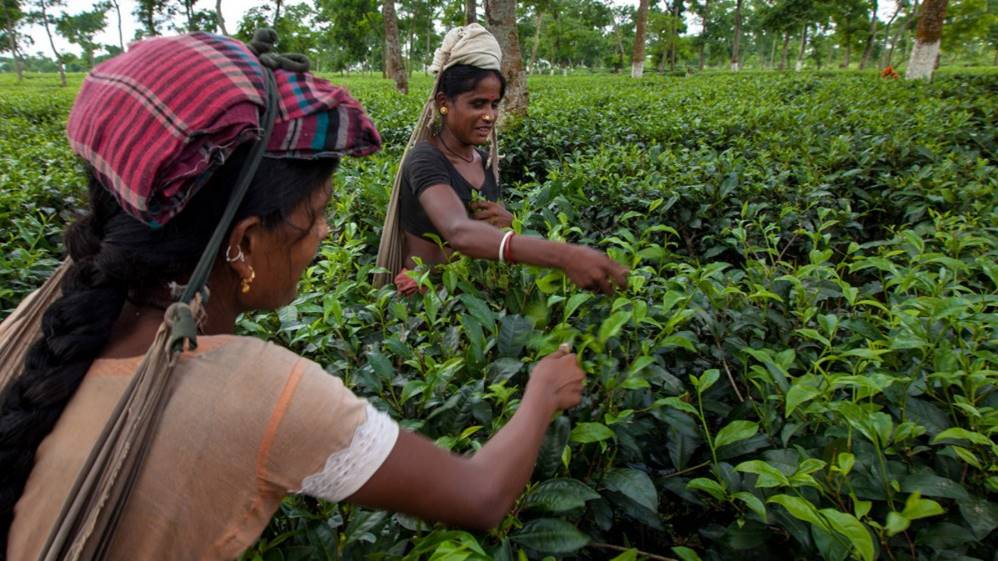 SENTENCE CONNECTORS
(LINKERS)
Learning outcomes
By the end of the lesson the learners will be able to

*make sentences using sentence connectors ( linkers)
*use sentence connectors in a passage listening to a text.
* develop a paragraph using sentence connectors.
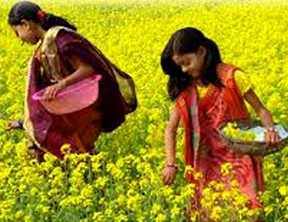 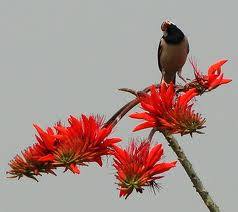 When it is spring , colourful flowers bloom.
[Speaker Notes: The learners are asked to maake  more sentences with when.]
. In addition to , you  have lost the former one.
Are you okay ? I am deeply concerned about you. You have been depressed since you missed the new job  interview.
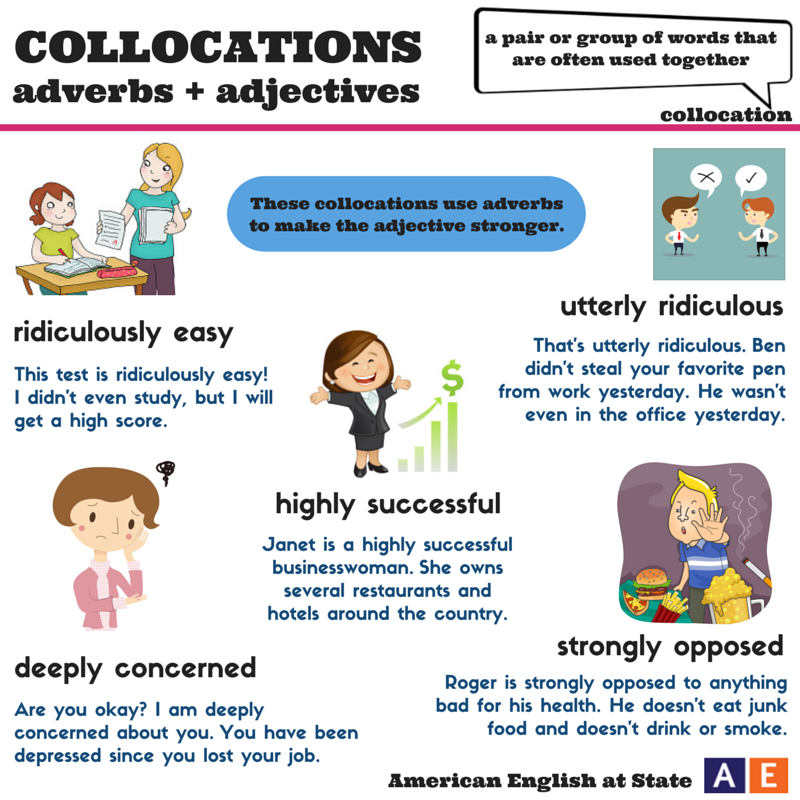 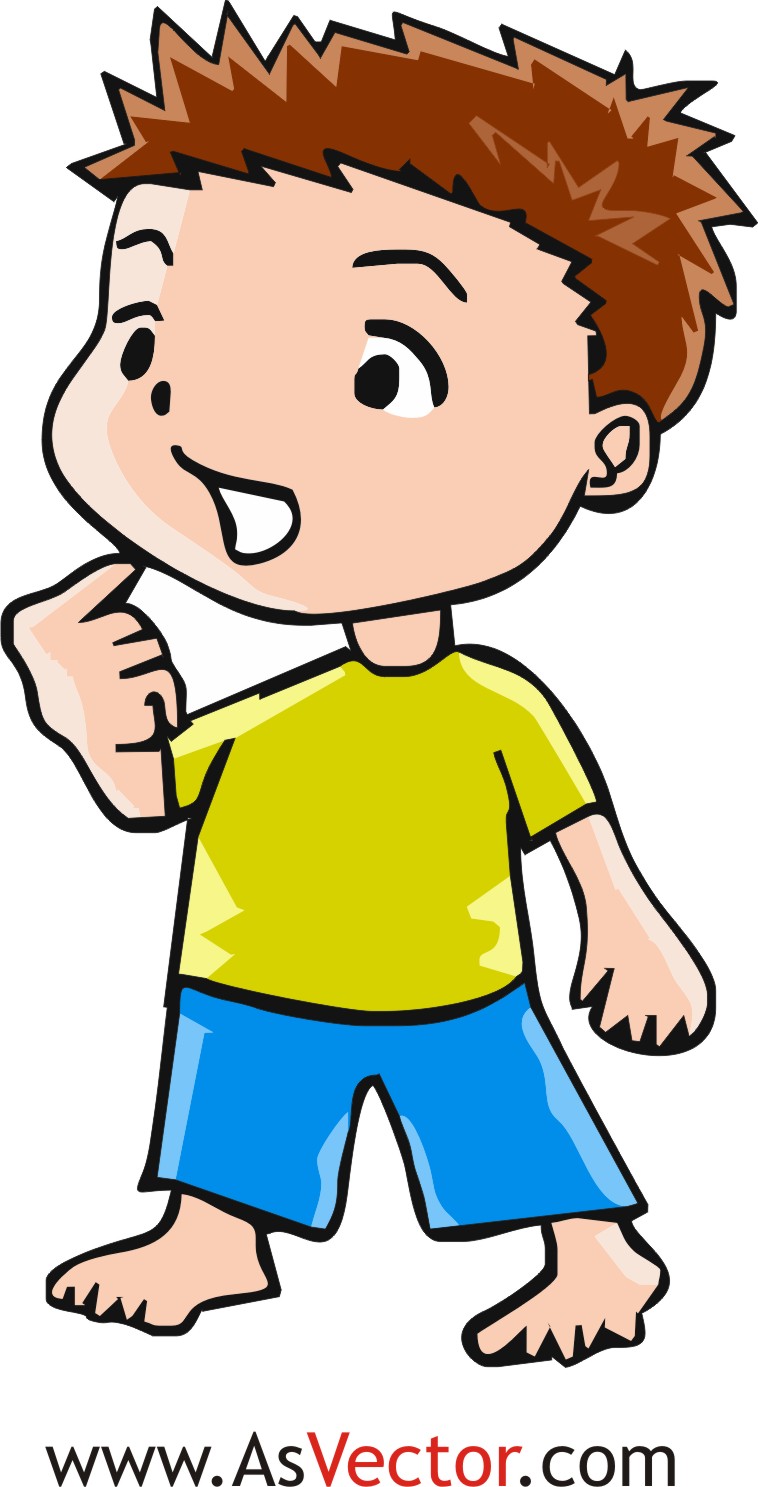 [Speaker Notes: The learners will make more sentences with in addition to.]
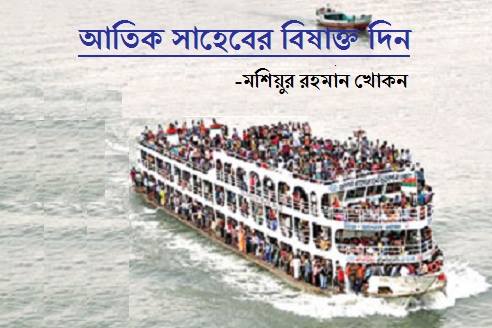 As a result, it may sink.
The launch was over crowded .
[Speaker Notes: The learners will be asked for making more sentences using the given linker.]
Discuss the pictures in pairs . Then develop a paragraph using the  given clues.
Clues: At first, Then, After that,
Next, Afterward, later ,Finally
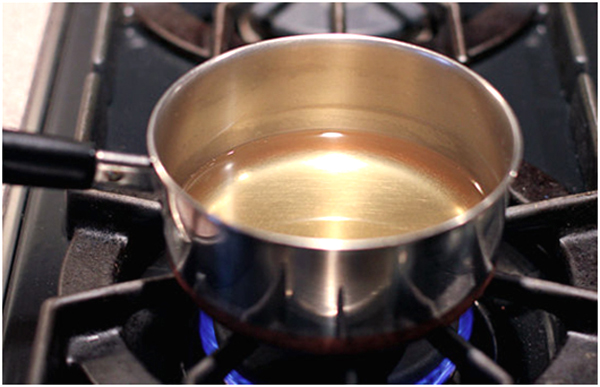 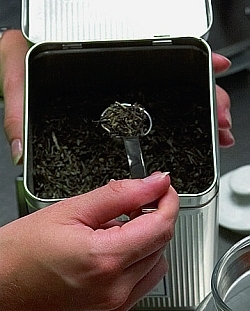 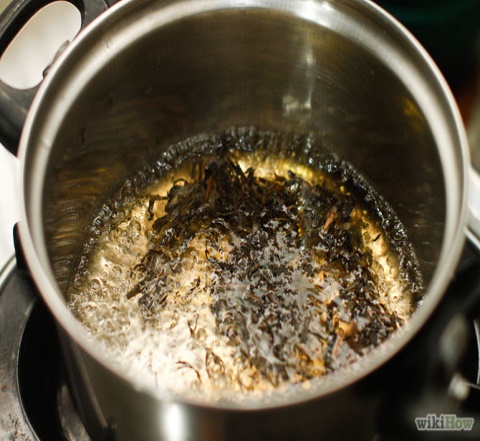 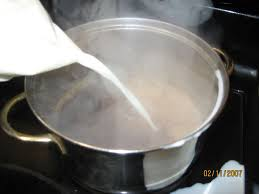 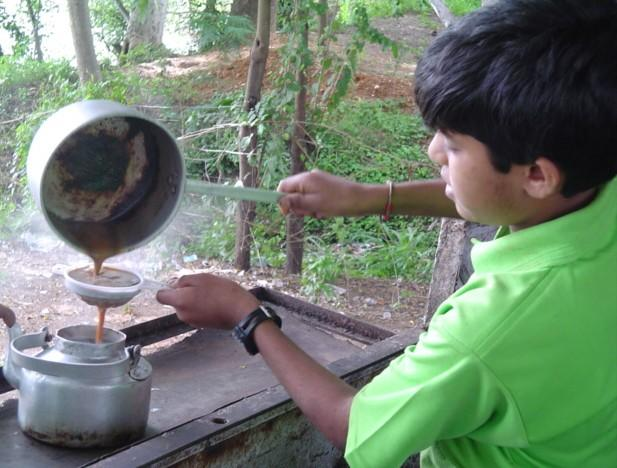 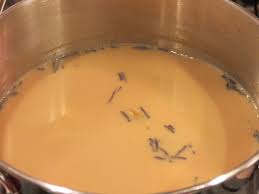 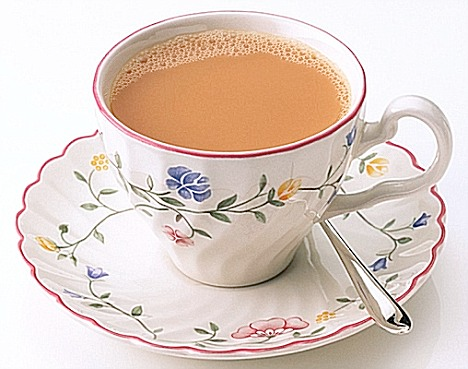 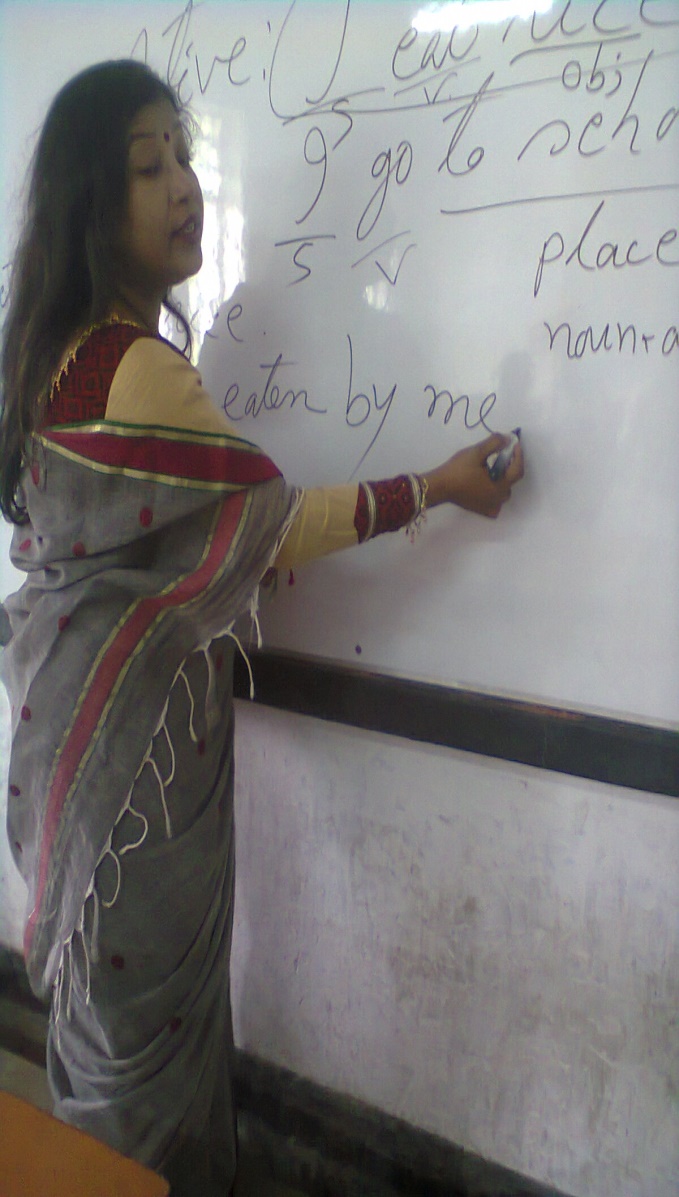 I couldn’t get my head around the Passive Voice. Anyway, I don’t think it’s important to use it all the time.
[Speaker Notes: The learners will be asked for making sentence or passage using more dismissal sentence connectors- any way, any how,at any rate]
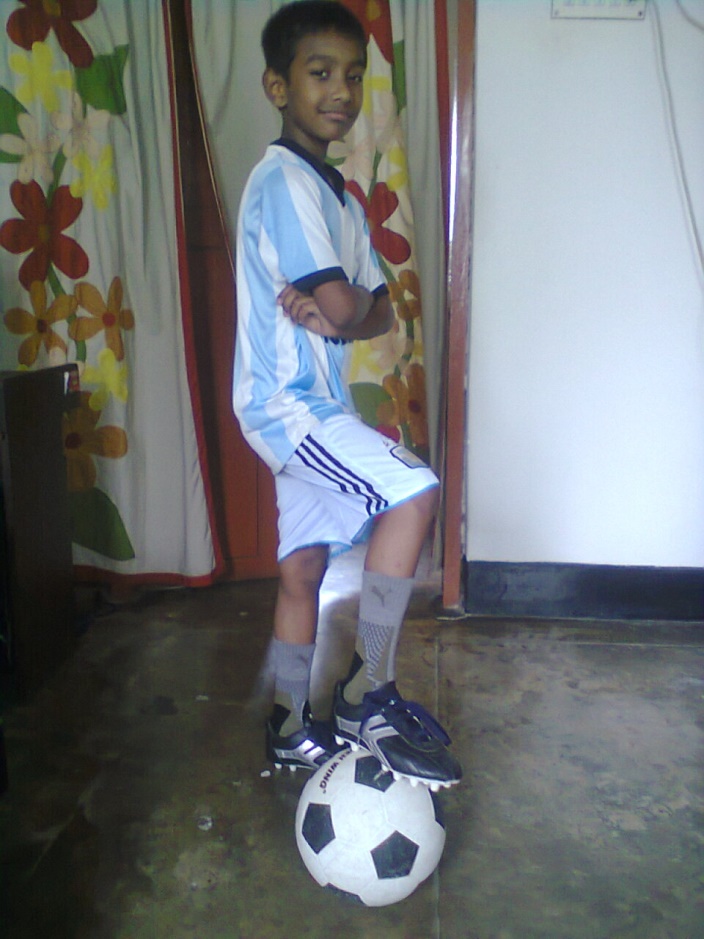 Nitol  was in so much pain . He  didn’t want to get up in the morning to go to school. Nevertheless, now he is ready to go to football practice as usual.
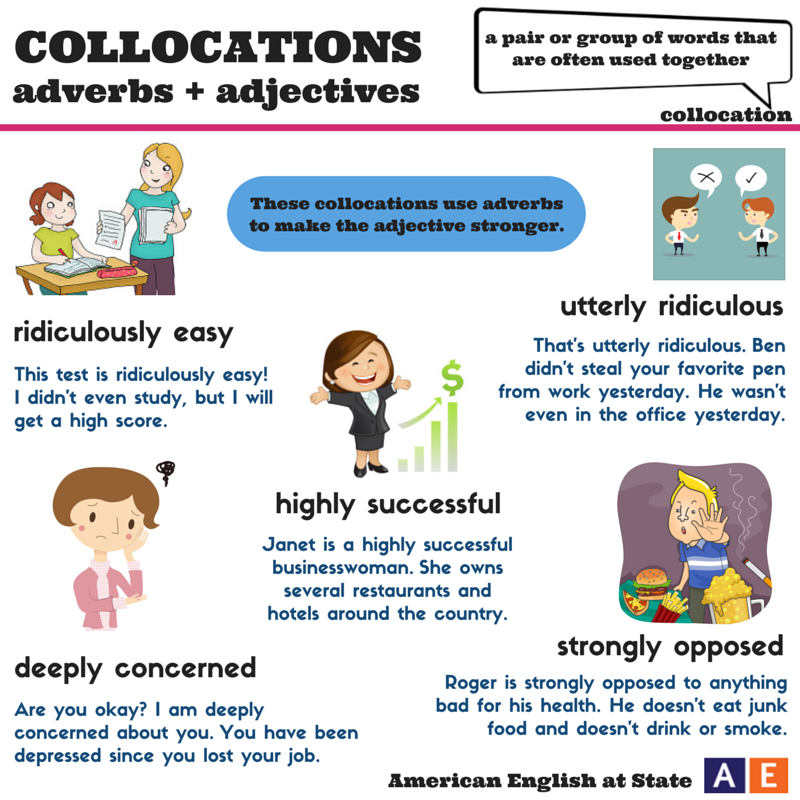 Yesterday I appeared at a sudden class test.The test was ridiculously easy ! I didn’t even study , 
but I  will get a high score.
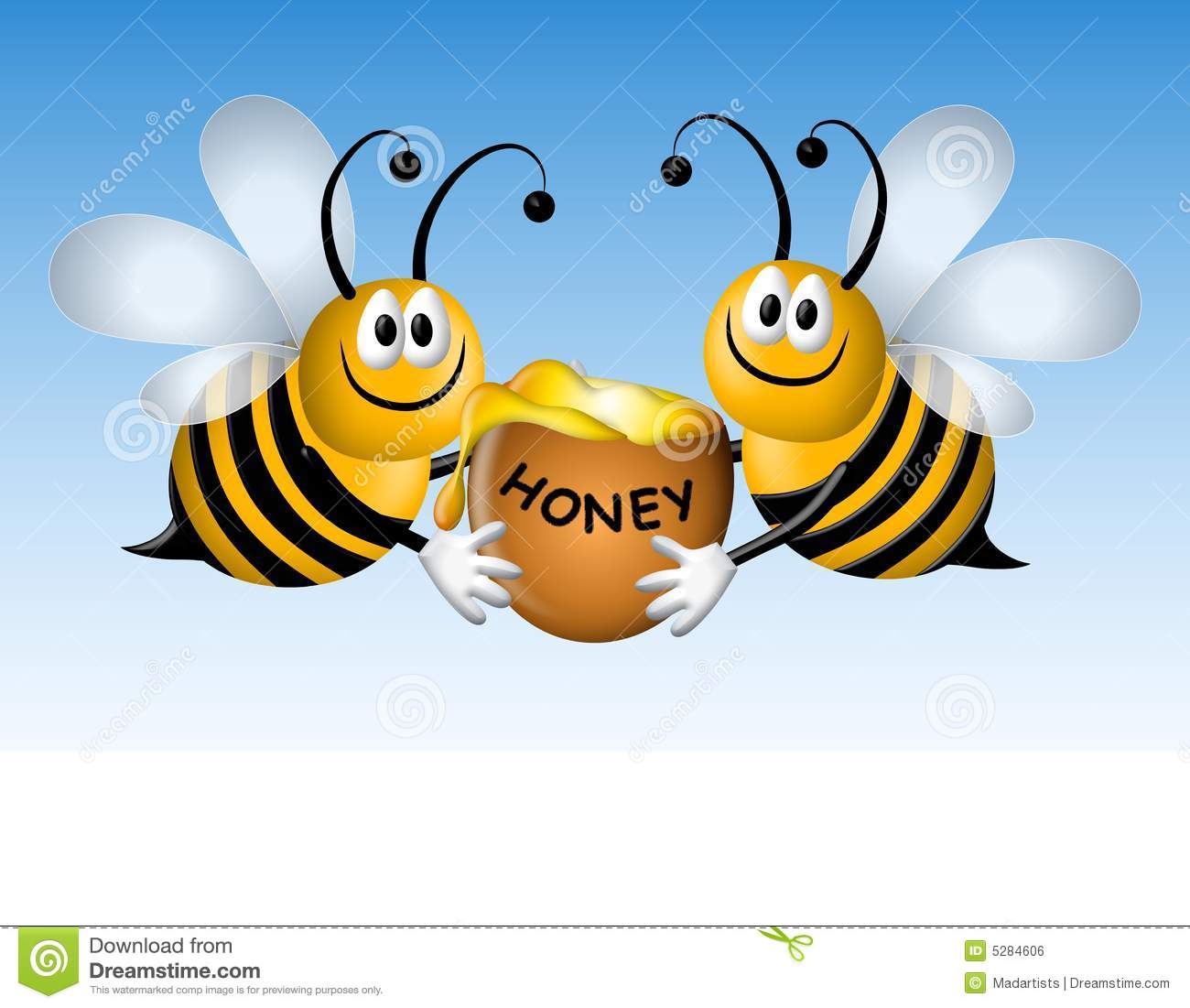 At first  The bees collect honey  from flowers. 
After that they  store them in the beehive.
[Speaker Notes: The learners will be asked for developing a sequence using  the given connectors.]
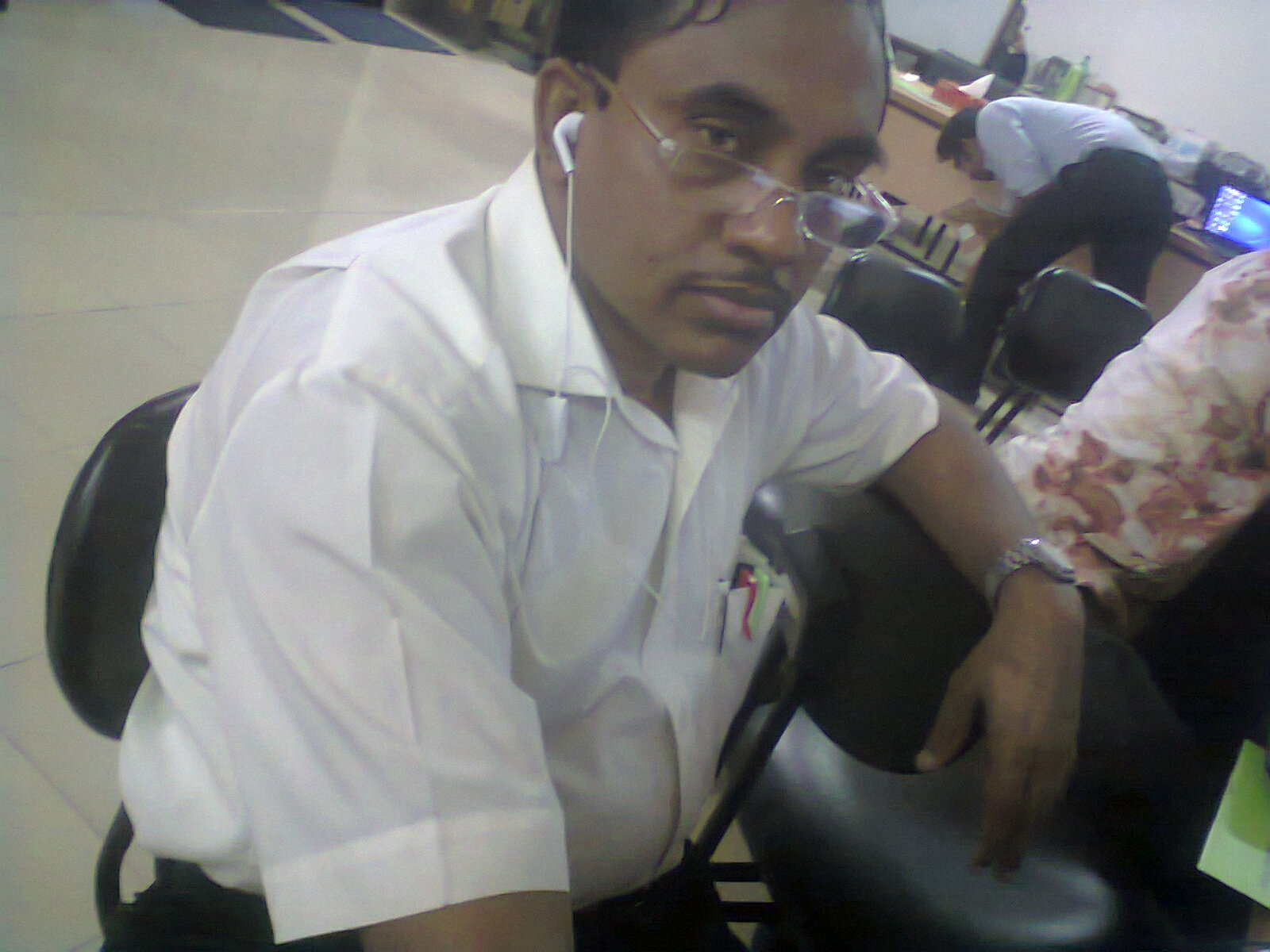 Mr. Hasan didn’t want to take a side in the argument. Instead, he put his headphones on and listened to some smooth Rabindra Sangeets.
[Speaker Notes: The learners will be asked for making sentences with the given connectors and with  in any case, on the contrary  and all the same.]
At a glance Sentence Connectors:
‘Connectors’ are used to link large groups of words: phrases and sentences. You can also use them to connect paragraphs to give them coherence. 
Sentence connectors are usually placed at the beginning of a sentence and may be categorized as follows:

Contrast, Similarity, Result, Sequence, Dismissal and order of Importance
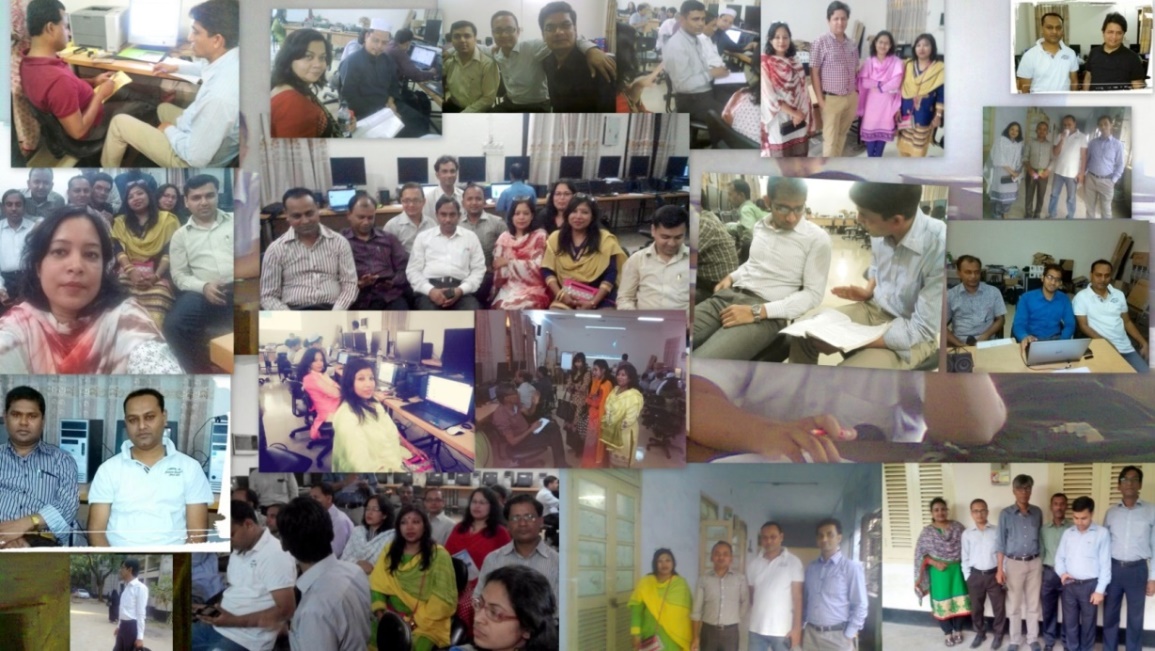 Audio
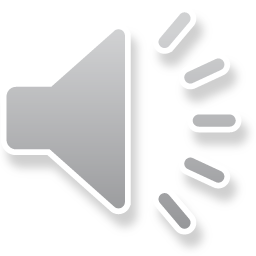 The government has taken steps to make our country Digital. a)…. every other sectors , education sector is going forward using ICT. In the institutions we are taking classes in the multimedia classrooms . b)…we, the teachers have to make  digital contents for this purpose. c)…. most of the teachers have given training on making digital contents, all of them can not develop contents due to various types of barriers. d)…..considering all sides and facilities  to fulfill this increasing  demand of getting ready made contents, a group of model content developers has been selected by A2i . e)….. A2i is doing this job very successfully.
[Speaker Notes: The learners will be asked for listening to the text attentively. After that a gap filling task will be given. Like , So , Although, Therefore , and – the answers serially. If needed, the teacher may tell them the answers.]
HOME WORK
Write a paragraph on  
“How to open a Bank Account.”
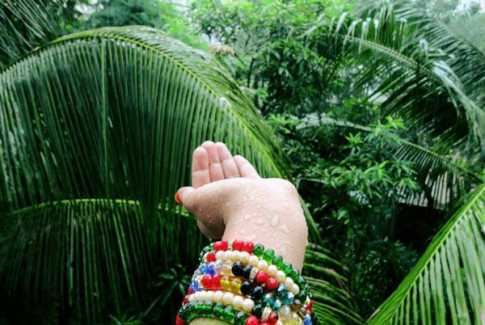 Thank You So Much
Acknowledgement
MoE, DSHE, NCTB & A2I respective officials
And the editors panel: 
Mr. Ranjit Poddar, Associate Prof, TTC, Dhaka,
Mr. Md. Jahangir Hasan, Asst. Prof,  TTC, Rangpur, 
Urmila Khaled Asst. Prof, TTC, Dhaka. 
Their direction, valuable suggestions and intensive supervision have enriched the model contents.